Структура учебной деятельности
Осипченко Ольга Николаевна,                                              учитель  начальных классов МБОУ-НОШ №32 
Грачёва Ольга Сергеевна,                                          учитель начальных классов МБОУ-НОШ №32
Что значит «уметь учиться»
Два типа деятельности:
деятельность учения, или учебная деятельность, -  это деятельность ученика;
деятельность обучения – это деятельность учителя.

Учебная деятельность (учение) – это деятельность ученика, связанная, с одной стороны, с освоением культурных ценностей общества (предметных и надпредметных знаний, умений и навыков), а с другой стороны – с формированием способностей к самоизменению и рефлексии, обеспечивающих адекватное самоопределение и успешную самореализацию человека в жизни.
Как сформировать умение учиться
Для формирования у учащихся любого общеучебного умения (ОУУ) необходимо:

сформировать первичный опыт выполнения соответствующего универсального учебного действия (ОУУ) при изучении различных учебных предметов;
осуществить  его проблематизацию;
основываясь на имеющемся опыте, сформировать понимание  способа (алгоритма) выполнения этого УУД (или структуры учебной деятельности в целом);
сформировать умение выполнять изученное УУД посредством включения  его в практику учения на предметном содержании разных учебных дисциплин, организовать самоконтроль и при необходимости – коррекцию;
организовать контроль уровня сформированности данного общеучебного умения.
4 типа урока
Урок открытия нового знания (ОНЗ)
Урок отработки умений и рефлексии
Уроки построения системы знаний
Урок развивающего контроля

Занятия общеметодологической направленности
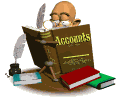 Структура учебной деятельности
ЦЕЛЬ
Пробное действие
Затруднение
Цель
Мотивация
Пробное действие
Затруднение
Цель
Метод рефлексии,или рефлексивной самоорганизации
Зафиксировать затруднение и подумать
Проанализировать, как выполнялось данное действие и в каком месте возникло затруднение (исследование – И)
Установить, по какой причине оно возникло (критика –К)
Поставить перед собой цель, направленную на устранение причин затруднения, а затем построить проект – составить план, определить способ и средства (проект – П)
Реализовать построенный проект
Путь самоизменения
рефлексия







                                             рефлексия
Мотивация
Пробное действие
Затруднение
Реализация проекта
И
К
П
цель
проект
Мотивация
Пробное действие
Затруднение
Реализация проекта
Самокон-троль
Само-оценка
И
К
П
цель
проект
Роль ученика
I шаг 
учебной 
деятельности 
(чему надо научиться)
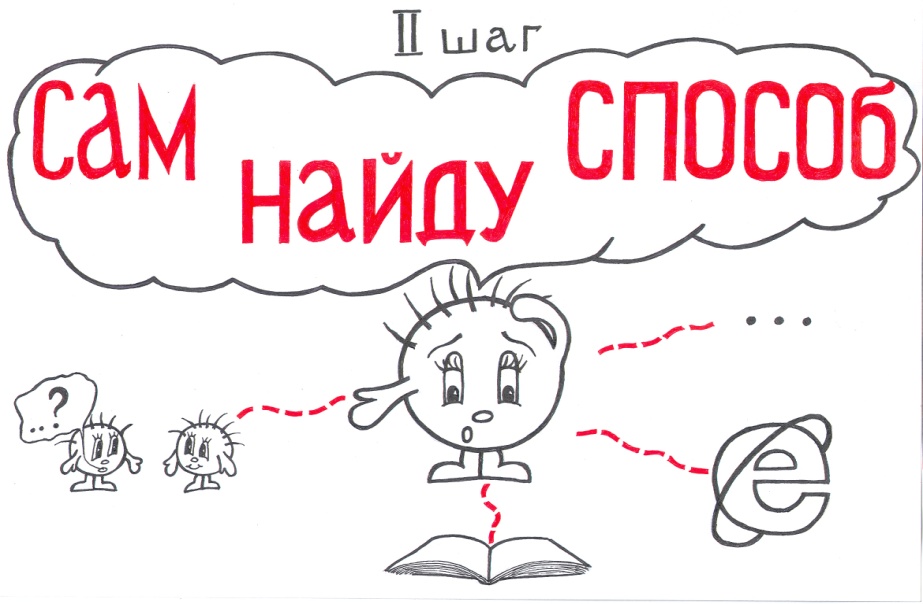 II шаг 
учебной 
деятельности  (приобрести новые способности)
Технология деятельностного метода
1)   Мотивация к учебной деятельности
2)   Актуализация и фиксирование индивидуального затруднения в пробном действии
3)   Выявление места и причины затруднения
4)   Построение проекта выхода из затруднения 
5)   Реализация построенного проекта
6)   Первичное закрепление с проговариванием во внешней речи
7)   Самостоятельная работа с самопроверкой по эталону
8)   Включение в систему знаний и повторение
9)    Рефлексия учебной деятельности на уроке (итог)
9
5
6
1
2
-----
7
8
И
К
П
4
3
1. Мотивация (самоопределение) к учебной деятельности
Цель: мотивирование (самоопределить) учащихся к учебной деятельности.
           «надо»
     

 «хочу»                     «могу»

Организация этапа (1-2 мин):
1) актуализируются требования к ученику со стороны учебной деятельности («надо») УУД: регулятивные, коммуникативные;
2) создаются условия для возникновения у ученика внутренней потребности включения в учебную деятельность («хочу») УУД: личностные.
3) устанавливаются тематические рамки («могу»).
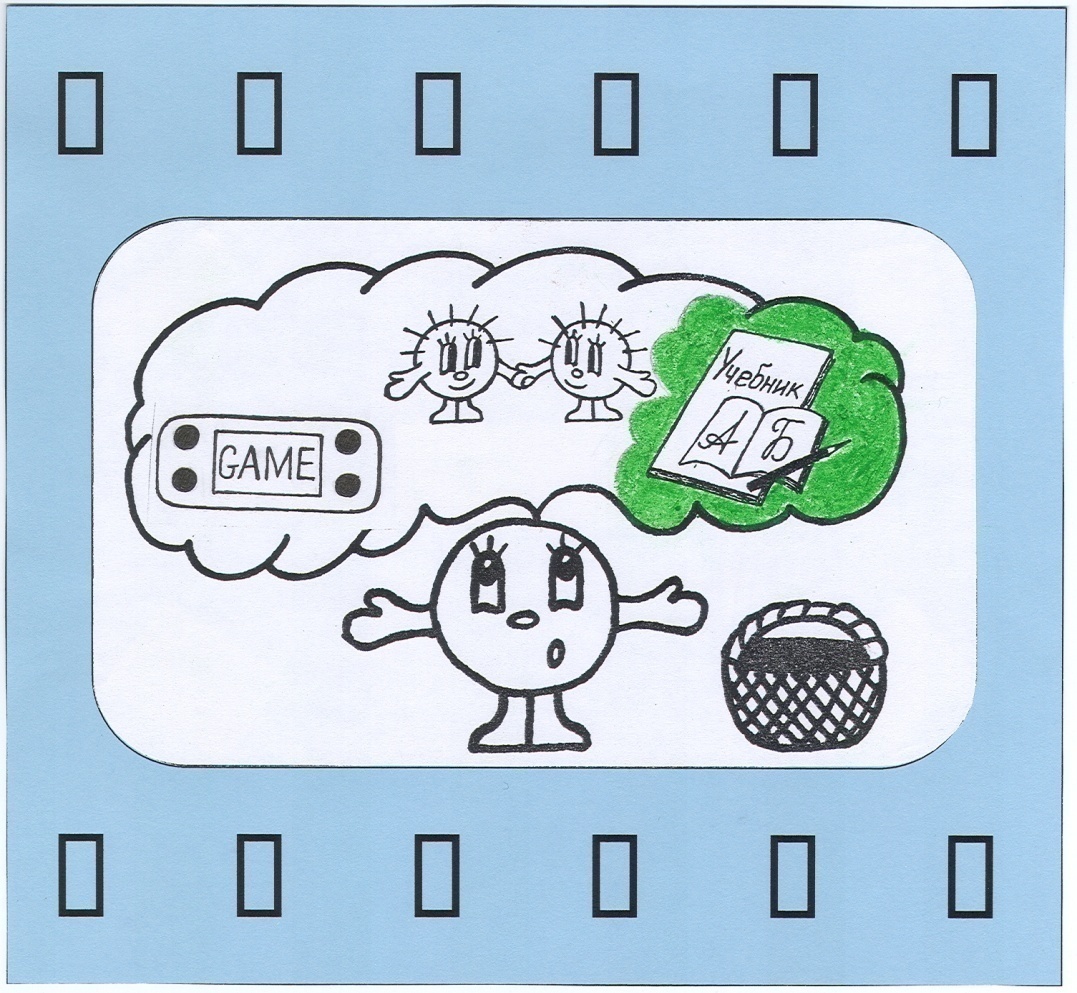 2. Актуализация и фиксирование индивидуального затруднения в пробном действии
Цель:   подготовить мышление учащихся к последующим     шагам учебной деятельности и организовать фиксирование каждым из них индивидуального затруднения в пробном действии.
Организация этапа (5-7 минут ; 2-4 задания):
1)   актуализация изученных способов действий, достаточных для построения нового знания, их вербальная и знаковая фиксация и обобщение; УУД : регулятивные;
2)   актуализация мыслительных операций и познавательных процессов, достаточных для построения нового знания; УУД : познавательные;
3)   мотивация к пробному учебному действию ( «надо» - «хочу» – «могу») и его самостоятельное осуществление;
4)   фиксация каждым учащимся индивидуального затруднения в выполнении пробного учебного действия или его обосновании; УУД : познавательные, регулятивные;
5)   выход в пространство рефлексии пробного действия.
3. Выявление места и причины затруднения
Цель:   организовать анализ учащимися возникшей ситуации и на этой основе подвести их к выявлению места и причины затруднения.
Результат этапа – выявление учащимися места и причины затруднения, т.е. того, какого способа действий им не хватает, «чего они не знают». УУД : познавательные.
Устранение причины возникшего затруднения
Переход к проектированию путей реализации поставленной цели
Сознательная постановка  цели своей учебной деятельности
4. Построение проекта выхода из затруднения (цель и тема, способ, план, средство)
Цель:   построить проект выхода из затруднения. 
Организация этапа:
     на данном этапе учащиеся в коммуникативной форме строят проект будущих учебных действий; УУД : регулятивные : 
согласовывают тему урока;
ставят цель (целью является формирование знания нового способа и умения им пользоваться); 
определяют состав и последовательность учебных действий; УУД : познавательные; регулятивные;
 устанавливают сроки;
 выбирают способ (дополнение или уточнение); 
 определяют средства – алгоритмы, модели, учебник и т.д. УУД : познавательные.
5. Реализация построенного проекта
Цель:  реализовать построенный проект
Организация этапа:
1) построить новое знание (способ действия) в соответствии со своим планом в установленные сроки выбранными способами и средствами; УУД : коммуникативные, познавательные;
2) зафиксировать построенное новое знание в речи и знаково (с помощью эталона);
3) организовать решение исходной задачи, данной для пробного действия;
4) зафиксировать преодоление затруднения; 
5) уточнить общий характер нового знания; УУД : познавательные;.
6. Первичное закрепление с проговариванием во внешней речи
Цель:  организовать усвоение детьми нового знания при решении типовых задач с проговариванием во внешней речи.
Организация этапа:
1) оформление в мышлении (усвоение) построенного способа действий;
2) решение типовых заданий в форме коммуникативного взаимодействия (сначала фронтально, затем в группах и в парах с проговариванием алгоритма решения вслух);
3)  рефлексия того, что и как делается и всё ли понятно; УУД : коммуникативные;.
7. Самостоятельная работа с самопроверкой по эталону.
Цель:  организовать самопроверку  детьми на основе сопоставления с эталоном   своего умения применять новое знание в типовых ситуациях.
Организация этапа (индивидуальная форма работы):
 1)  учащиеся самостоятельно выполняют задания нового типа;
 2)  выполняют самопроверку, пошагово сравнивая с эталоном;
 3)  рефлексия хода реализации контрольных процедур;
 4)  самооценка усвоения нового знания(что уже достигнуто, а что – пока ещё нет);
 5)  планирование коррекционных мер (при необходимости);
 6)  создание ситуации успеха (достижения учащихся), мотивирующая к дальнейшей самостоятельной учебной работе; УУД : регулятивные; познавательные.
8. Включение в систему знаний и повторение.
Цель:
1) выявить границы применимости нового знания и научить использовать его в системе изученных ранее знаний; 
2) повторить учебное содержание, необходимое для обеспечения содержательной непрерывности. 
Организация этапа:
1)   Уточняются существенные особенности нового знания;
2)	Устанавливается, в каких известных типах заданий может быть использовано новое знание;
3)	Выполняются задания, в которых новый способ действий предусматривается как промежуточный шаг; УУД : регулятивные.
9. Рефлексия учебной деятельности на уроке (итог урока).
Цель:  организация рефлексии и самооценки учениками своей учебной деятельности на уроке.
Организация этапа:
1) фиксируется изученное учебное содержание; УУД : познавательные;
2) организуется рефлексия и самооценка учениками собственной учебной деятельности; УУД : познавательные; коммуникативные; регулятивные;
3) организуется рефлексивный анализ учебной деятельности с точки зрения выполнения требований, известных учащимся; УУД : познавательные;
4) фиксируются неразрешенные затруднения как направления будущей учебной деятельности; УУД : регулятивные;
5) согласовывается домашнее задание; УУД : регулятивные.
Домашнее задание
Включает в себя две части:
1)  Обязательную часть – посильную для каждого ребёнка, небольшую по объёму (по нормам САНПиНА), на вариативной основе, с творческим компонентом;
2)  Необязательную часть – одно задание (лучше по выбору) творческого уровня (то есть метод выполнения которого не изучался).
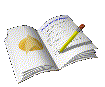 ПРИНЦИПИАЛЬНАЯ НОВИЗНА ПОДХОДАПредложен способ обучения, который обеспечивает каждому ребенку возможность не просто выполнять некоторые УУД в некоторых заданиях (что тоже важно, и мы это тоже делаем),                                           НО ГЛАВНОЕ − позволяет выполнять весь комплекс УУД на каждом уроке.